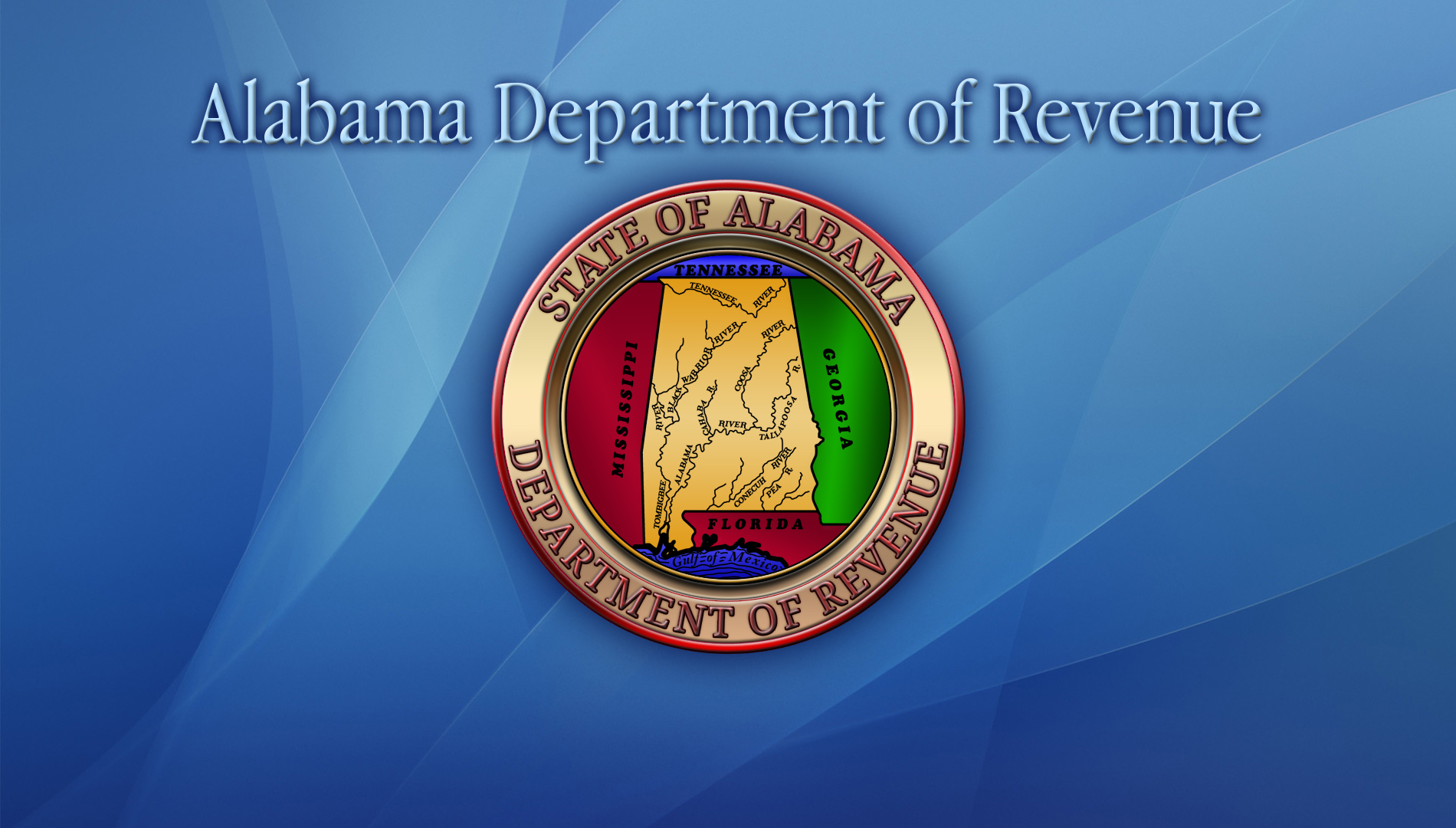 Alabama Department of Revenue	Income Tax Administration 
Division
Alabama Department of Revenue	Income Tax Administration Division
2022 CPE Training
Lynn Schoener, CPA, Revenue Manager
(334) 353-8045
lynn.schoener@revenue.alabama.gov

Andrea Wyatt, Revenue Tax Accountant/Auditor III
(334) 353-9447
andrea.wyatt@revenue.alabama.gov
What’s New in I.D. Theft Prevention
Alabama will continue with the ID Confirmation Quiz letter mailed to taxpayers as done in previous years. 
If you have received a notice asking you to complete an ID Confirmation Quiz, you’re in the right place. This 5-minute ID Confirmation Quiz is part of an effort designed to protect your identity and your tax refund. Once you have completed the quiz and your identity has been confirmed, we will continue processing your tax return.
ID Confirmation Quiz
Before You Take the Quiz:
The quiz is based on information associated with the name first listed on the letter you received regarding this quiz. This person is considered the primary taxpayer related to the tax return filed.
You will need
Social Security Number (SSN) or Individual Taxpayer Identification Number (ITIN) of the primary taxpayer
Letter ID number from the top right corner of your letter
Current email address

Just 4 Easy Steps:
Read the instructions on this website.
Enter the Letter ID from the top right corner of your letter. Enter the last four digits of your SSN/ITIN and your date of birth. Select that you’re READY TO BEGIN THE QUIZ and click NEXT.
Answer the questions. Select that you’re READY TO SCORE YOUR QUIZ and click SUBMIT.
Enter your EMAIL ADDRESS to be notified of your results and click YES.
At the end of the quiz, you will see a confirmation screen.
ID Confirmation Quiz
YouTube Video available for additional instructions.
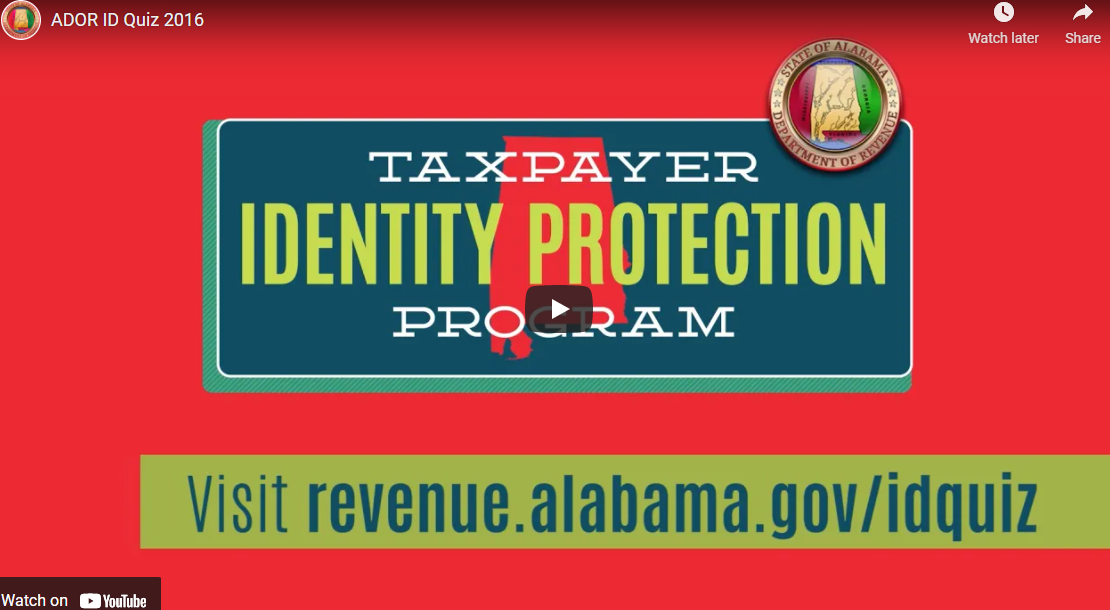 What’s New from the 2022 Regular Session of the Alabama Legislature?
Alabama’s Legislature
Legislators are concerned how their constituents feel on certain issues. Without contacting them to voice your support or disapproval concerning legislation they won’t know. 
Below is the mailing address and phone numbers for your legislators:
Mailing Address for your legislator: [Name of your Legislator], Alabama State House, Montgomery, AL 36130
Phone number for the House: (334) 242-7600 / Phone number for the Senate: (334) 242-7800
Legislative website: http://www.legislature.state.al.us
Look-up your legislator: https://www.sos.alabama.gov/alabama-votes/elected-official-map
What’s New from the 2022 Regular Session of the Alabama Legislature?
To view any legislation passed by the Alabama Legislature, please visit the website for the Alabama Secretary of State at www.sos.alabama.gov .
Point to the “Records” tab at the top of the page with your mouse and select “Legislative Acts”.
Select whether you want to search by the Act Number or the Bill Number.
Enter either the Act Number or Bill Number and select view image to see a PDF version of the Act.
What’s New from the 2022 Regular Session of the Alabama Legislature?
What’s New from the 2022 Regular Session of the Alabama Legislature?
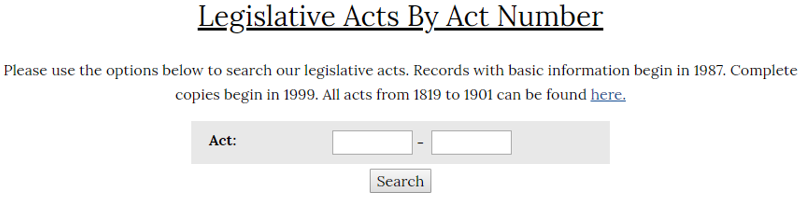 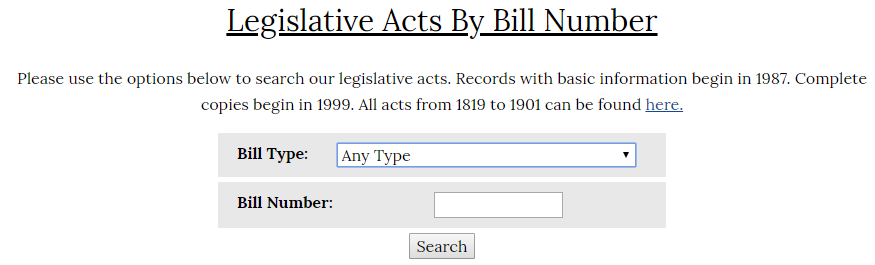 Act 2022-37 (HB 231)FIT Deduction
For the tax year ending December 31, 2021, an individual taxpayer's federal income tax deduction will be calculated without consideration of the reductions in federal tax provided in Sections 9611, 9612, 9621, 9622, 9623, 9624, 9625, 9626, and 9631 of the American Rescue Plan Act (ARPA) for purposes of determining an individual taxpayer's federal income tax deduction. The federal income tax deduction will be calculated as if the individual paid the federal income tax that would otherwise have been due under the Internal Revenue Code provisions in effect on December 31, 2020.
The 2021 Federal Income Tax Deduction Worksheet and Form 40, 40NR and 40A Instruction booklets were updated to reflect this change.
Retroactive to the 2021 tax year.  
Duplicate of Act 2022-75.
Act 2022-53 (HB 82)The Small Business Relief and Revitalization Act of 2022
For tax years ending after the enactment of ARPA (American Rescue Plan Act). Provides that any amount of debt cancellation resulting from loan forgiveness for disadvantaged farmers and ranchers provided under Section 1005 of ARPA are not treated as income under Alabama law, not considered in determining deductibility of otherwise deductible expenses, and excluded from calculations in determining FITD.
Authorizes ALDOR, to provide a one-month extension of the financial institution excise tax (FIET §40-16-3) and corporate income tax (CIT §40-18-39.2) returns in tax years beginning on or after January 1, 2020, but prior to January 1, 2021. Application & approval required. 
Effective for tax years beginning on or after January 1, 2021, allows a one-month extension of the filing due date of tax returns for FIET and CIT taxpayers, whose due date is currently tied to the federal return. The filing extension would not extend the due date of the tax liability for these taxpayers.
Amends Ala. Admin. Rules 810-9-1-.02 for FIET and 810-3-39-.02 for CIT.
Updates 2022 Form 20C, 20CC and 2023 Form ET-1 and ET1C instructions.
For tax years ending after the enactment of ARPA (American Rescue Plan Act), provides that any amount of debt cancellation resulting from loan forgiveness for disadvantaged farmers and ranchers provided under Section 1005 of ARPA are not treated as income under Alabama law, not considered in determining deductibility of otherwise deductible expenses, and excluded from calculations in determining FITD.
Authorizes ALDOR, to provide a one-month extension of the financial institution excise tax (FIET) and corporate income tax (CIT) returns in tax years beginning on or after January 1, 2020, but not after January 1, 2021. 
Effective for tax years beginning on or after January 1, 2021, allows a one-month extension of the filing due date of tax returns for FIET and CIT taxpayers, whose due date is currently tied to the federal return. The filing extension would not extend the due date of the tax liability by these taxpayers.
Amends AL Administrative Rules 810-9-1-.02 for FIET and 810-3-39-.02 for CIT.
Updates 2022 Form 20C, 20CC and 2023 Form ET-1 and ET1C instructions.
Act 2022-75 (SB 152)FIT Deduction
For the tax year ending December 31, 2021, an individual taxpayer's federal income tax deduction will be calculated without consideration of the reductions in federal tax provided in IRC Sections 9611, 9612, 9621, 9622, 9623, 9624, 9625, 9626, and 9631 of the American Rescue Plan Act (ARPA) for purposes of determining an individual taxpayer's federal income tax deduction. The federal income tax deduction will be calculated as if the individual paid the federal income tax that would otherwise have been due under the Internal Revenue Code provisions in effect on December 31, 2020.
The 2021 Federal Income Tax Deduction Worksheet and Form 40, 40NR and 40A Instruction booklets were updated to reflect this change.
Retroactive to the 2021 tax year. 
Duplicate of Act 2022-37.
Act 2022-223 (HB 171)First-time and Second Chance Home Buyer Savings Account
This act amends code sections 24-11-5, 24-11-7, and 24-11-10 regarding the First-time and Second Chance Home Buyer Savings Account Act by extending the current 5-year tax deduction for 5 additional years with a sunset date of December 31, 2028, rather than 2023. 
The act also provides that if a taxpayer claiming the deduction on their income tax return fails to provide all required documentation at the time of filing, the deduction will be automatically denied. 
The report that ALDOR provides on an annual basis to LSA (Legislative Services Agency), must now include the number of taxpayers who submitted an account to ALDOR noting the withdrawal of funds.
Schedule HBC and Form 40 Instructions have been updated for the changes.
Act 2022-252 (HB 391)Business Privilege Tax
This act amends code section 40-14A-22 to phase out the one hundred dollar ($100) minimum business privilege tax. 
For tax years beginning after December 31, 2022, taxpayers who owe the minimum tax of one hundred dollars ($100) will pay fifty dollars ($50).
 For tax years beginning after December 31, 2023, taxpayers who owe the minimum of one hundred dollars ($100) will pay no tax and have no filing requirement.
Forms BPT-IN, CPT and PPT along with the instructions have been updated to reflect the minimum tax amount of $50.00 for 2023 and exempt for 2024.
Act 2022-292 (SB 19)Standard Deduction/Dependent Exemption
This act amends code section 40-18-15 relating to the standard deduction. The standard deduction for married filing joint taxpayers is increased by $1,000. The standard deduction for single, head of family, and married filing separately taxpayers is increased by $500.  
This act amends code section 40-18-19 relating to the dependent exemption. The qualifying threshold for the $1,000/per dependent exemption has changed from gross income of $20,000 or less to adjusted gross income (AGI) of $50,000 or less. If your AGI is over $50,000 but less than $100,000 The dependent exemption is $500/per qualifying dependent.  If AGI is over $100,000 The dependent exemption is $300/per qualifying dependent. 
Forms 40, 40NR, 40A and instructions have been updated for tax year 2022.
Act 2022-294 (HB 162)Lynn Greer Retirement Income Tax Cut Act of 2022
This act amends code section 40-18-19 relating to exemptions from income tax. 
Beginning January 1, 2023, the first six thousand dollars ($6,000) of taxable retirement income is exempt from taxation for a taxpayer 65 years of age or older.
The 2023 Form 40 instructions will be updated for this exemption.
Act 2022-297 (HB163)Standard Deduction/Dependent Exemption
This act amends code section 40-18-15 relating to the standard deduction. The standard deduction for married filing joint taxpayers is increased by $1,000. The standard deduction for single, head of family, and married filing separately taxpayers is increased by $500.  
This act amends code section 40-18-19 relating to the dependent exemption. The qualifying threshold for the $1,000/per dependent exemption has changed from gross income of $20,000 or less to gross income of $50,000 or less. The qualifying threshold for the $500 dependent exemption has changed from gross income of $20,000 or more to gross income of $50,000 or more. 
Forms 40, 40NR, 40A and instructions have been updated for tax year 2022.
Duplicate of Act 2022-292.
Act 2022-298 (HB 253)Firefighters Credit
This act provides an income tax credit for certain firefighters and paramedics beginning on or after January 1, 2023 and ending December 31, 2027. Credit is based on qualifying individuals providing proof of 30 hours or more of qualifying training during the tax year. 
A credit in the amount of $300 annually is available to an active certified volunteer firefighter, licensed EMT-Basic, or a qualified rescue squad member who is a licensed EMT-Basic who submits signed certificate of completion of training from their supervisor. 
A credit in the amount of $600 annually is available to an active certified volunteer firefighter as a Firefighter II, licensed Advanced EMT or EMT-Paramedic, or a qualified rescue squad member who is a licensed Advanced EMT or EMT- Paramedic who submits signed certificate of completion of training from their supervisor. 
A new schedule ERC (Alabama Department of Revenue Volunteer Emergency Responders Tax Credit) will be created for the credit and there will be an update to the 2023 Schedule OC and instructions.
Requires registration of credit in My Alabama Taxes.
Act 2022-299 (HB 487)Adoption Credit
This act amends code sections 40-18-360 and 40-18-361 to expand the income tax credit available to individuals who adopt a child. 
Provides for a one-time, refundable credit in the amount of $1,000 per child adopted through an out-of-state adoption or if the child is not a resident of Alabama.
Provides for a one-time, refundable credit in the amount of $2,000 per child adopted through a private adoption or a qualified foster child adopted provided the qualifying children are residents of Alabama. 
The credit is available January 1, 2023, through December 31, 2027.  After that period, the credit will revert back to $1,000 per child regardless of residency.
Adopting the child of one's spouse will not qualify for credit under this act. 
The 2023 Sch AAC, Sch OC, and Forms 40, 40NR, and Instructions will be updated for this amendment.
Act 2022-341 (HB 297)Railroad Modernization Act of 2019
Act 2022-431 amends code sections 37-11C-2, 37-11C-3, 37-11C-4, 37-11C-5, and 37-11C-6 concerning the Railroad Modernization Act of 2019.
Extends the sunset date an additional 5 years from December 31, 2022 to December 31, 2027. 
This act moves the administration of the Railroad Modernization Tax Credit from the Department of Commerce to the Department of Revenue (ALDOR) for tax years beginning after December 31, 2022. 
For tax years beginning after December 31, 2022, through December 31, 2027, a credit amount equal to 50% of the eligible taxpayer’s qualified railroad rehabilitation expenditures is allowed against any income tax. The credit cannot exceed $4,100 (previously $3,500) multiplied by the number of miles of railroad track owned or leased by the eligible taxpayer in Alabama at the close of the tax year. The credit is refundable and transferable at 85% of present value and can only offset income tax.
 For a calendar year the annual aggregate cap for certified credits cannot exceed $4,500,000 (previously $3,700,000) plus any previous reserved tax credits that were rescinded during the year. If the cap is not met during any year the money may be used to award tax credits for subsequent tax years. However, not more than $22,500,000 in reserved funds can be kept during the period of August 1, 2022, through August 1, 2027. 
This act also requires the ALDOR to have rules in place by October 1, 2022 and credit reservations via MAT (My Alabama Taxes) should be accepted beginning November 1, 2022.
Credit schedules OC, BC, FC, and PC will be updated to remove reference to the Department of Commerce and credit threshold amounts updated.
Act 2022-390 (SB 261)Scholarship Granting Organizations (SGO)
This act amends code section 16-6D-9 relating to the tax credit provisions of scholarship granting organizations (SGO).
It raises the credit amount allowed from 50% to 100% of an individual taxpayer’s liability, not to exceed $100,000 annually (previously $50,000).  
It raises the credit amount allowed from 50% to 100% of a corporate taxpayer’s liability. 
The annual cap for all tax credits issued remains at $30,000,000.  
All scholarship funds held by the SGO at the beginning of a calendar year must be expended on educational scholarships within a 3-year period (previously a 1.5-year period).
Effective beginning with the 2022 tax year. 
2022 Schedules OC and BC will be updated for this change. 
Credit requires a MAT (My Alabama Taxes) registration.
Beginning with the 2019 tax returns, certain tax credits are now required to be pre-approved through My Alabama Taxes (MAT) at www.myalabamataxes.alabama.gov 
Please see the instructions in the tax guide or the instructions for a particular schedule or form being used for more information.
For more information on Income Tax Credits, Abatements, and other Incentives available please visit the Office of Economic Development located on the Department’s website at 
https://revenue.alabama.gov/tax-incentives/
Electronic Filing Information
My Alabama Taxes
ADOR continues to offer a FREE electronic filing option to individual Alabama taxpayers filing a state tax return.
No income limitations or other qualifications must be met to take advantage of this free online filing system.
Go to www.myalabamataxes.alabama.gov to sign up and efile. 
No registration required for the short form 40EZ.
Electronically Filed Returns
Tax Year 2021 Individual Income Tax Returns
E-filed as of  December 31, 2022

1,937,517 returns have been filed electronically

72% of returns filed have been refund returns
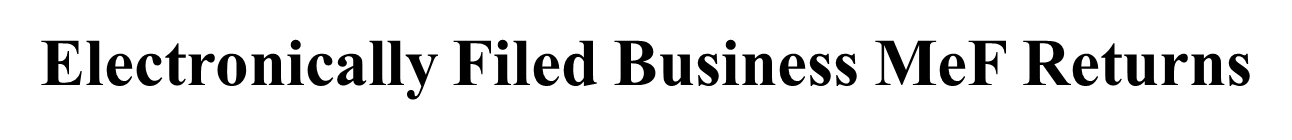 *Information from January 1, 2022 – December 31, 2022
Modernized Electronic Filing (MeF) Contacts
Tavares Mathews – Individual MeF  (40 and 40NR)tavares.mathews@revenue.alabama.go
334-353-9497
Demetria Gordon – Business MeF  (20C, 20CC, and ET-1)demetria.gordon@revenue.alabama.gov
334-353-9129Tymecca Pearson– Business MeF  (20S, 65, PTEC, and 41 )tymecca.pearson@revenue.alabama.gov
334-353-2951
Lanette Spence-Business MeF (CPT and PPT)
lanette.spence@revenue.alabama.gov
334-353-2569Veronica Jennings – Mef Development and Web Service, Managerveronica.jennings@revenue.alabama.gov
334-353-9440
Forms
Mailed Forms
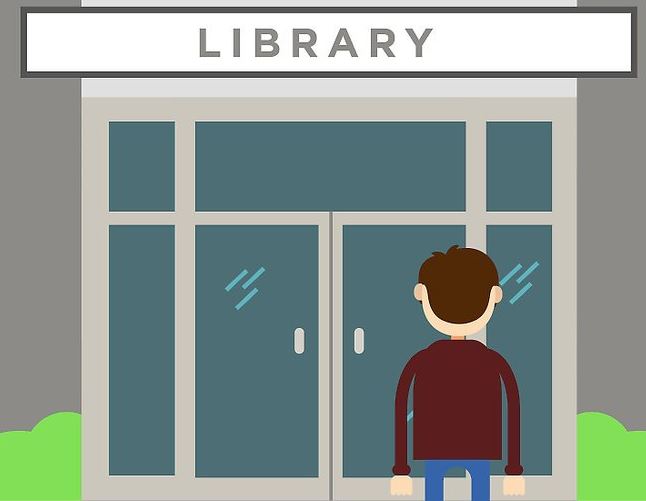 The Department will provide income tax booklets (40/40NR) to Libraries and TPSC’s this year.

Taxpayers can download and print all tax forms from our website.
Form Changes for 2022
Individual Income Tax:
Standard Deduction and Dependent Exemption (Acts 2022-292 and 2022-297) increases the standard deduction and changes the threshold for the dependent exemption. 

Storm Shelter Credit (Act 2021-540) provides for an income tax credit for eligible taxpayers in the lesser amount of $3,000 or 50% of the total cost associated with the construction, acquisition, and installation of a qualified storm shelter at their primary residence.

AAA Scholarship Granting Organizations Credit (Act 2022-368) amends the tax credit provisions related to scholarship granting organizations (SGO). It raises the credit amount allowed from 50% to 100% of the taxpayer’s liability, not to exceed $100,000 annually (previously $50,000).

New Check Box (NRA) for Taxpayer(s) who file a separate return from their spouse. However, the spouse must the following requirements: nonresident alien, has no income, and does not have a social security number.
Form Changes for 2022
Individual Income Tax:
Schedule ATP has a new check box for Farmers and Fishermen that meets IRC §6654.

First Time Second Chance Home Buyer Deduction (Schedule HBC) requirements updated.

Schedule AATC 80% of the average annual cost of attendance for an Alabama public K-12 student increase to $4,512.00.

The Form 2210AL has a new Part IV for Underpayment of Estimated Tax by Farmers and Fishermen.
Form Changes for 2022
Business Privilege Tax:
Form BPT-IN

Added 3j No Alabama Factor Presence Nexus in Taxpayer Information.



Form CPT
Numbered the 52/53 Week Filer checkbox as item 1d.
Added item 1e, No Alabama Factor Presence Nexus.
Type of Taxpayer Section
Added item 2b C Corporation (1120-F).
Form Changes for 2022
Business Privilege Tax:
Schedule G
Added: Federal Filing Election Box, including:
Add item “C Corporation -1120”.
Add item “C Corporation -1120-F”.
Add item “S Corporation”.
Add item “Partnership”.
Add item “Trust”.
Form Changes for 2022
Business Privilege Tax:

Form PPT

Added item 1e, No Alabama Factor Presence Nexus.
Form Changes for 2022
Form BPT-IN, CPT & PPT

Changed minimum from $100 to $50 in lieu thereof per HB0391.
Form Changes for 2022
Corporate Tax: 
Schedule CP-B
Page 1, Header - (To be attached to Forms 20C and ET-1) changed to
                                  (To be attached to Forms 20C, ET-1, 41, PTE-C and EPT).
Page 1, Section B, Line 3 -- Added a second line "Form 41, page 1, line 8f;       
                                   Form PTEC page 1, line 5c; Form EPT, page 1, line 5d."
Form Changes for 2022
Financial Institution Excise Tax:
Form ET-1
Page 1, Heading, 
Added new checkbox line for Federal Extension for Time to File Business Income Tax, Information, and Other Return is attached.
Added new checkbox line for If the entity is a of foreign corporation that does not have an office or place of business in the United States, check here.
Page 2, Deductions Section, Line 12 Refund of tax (due to overpayment or accrual on the federal return) removed and added Refunds of state and local taxes (see instructions).
Form Changes for 2022
Pass-Through Tax:
Form PTE-C
Schedule PTE-CK1(NOW PTE-C pages 3 and 4).

Schedule PTE-AJA
Part I-Redesigned section now includes a chart with Project Number and Amount of Credit allocated to Income Tax.
Added Project Number to lines 1, 6, and 11.
Added Tax Period to lines 1,6, and 11.
Form Changes for 2022
Pass-Through Tax:
Form EPT
Schedule EPT-K1(NOW EPT pages 2 and 3).
Form Changes for 2022
Fiduciary Tax 2022:
Form 41
Page 1, Line 8c NOW-Overpayment from 2021.
8d NOW-Estimated, Extension, and WNR-V payments.
8e NOW- Payments made with original return.
Form Changes for 2022
Alabama New Markets Development Credit
Removed from the following schedules:
Schedule BC
Schedule EC
Schedule FC
Schedule PC
Form Changes for 2022
Added Schedule CP-B to the following forms:
EPT
PTE-C
41
Refund Calls
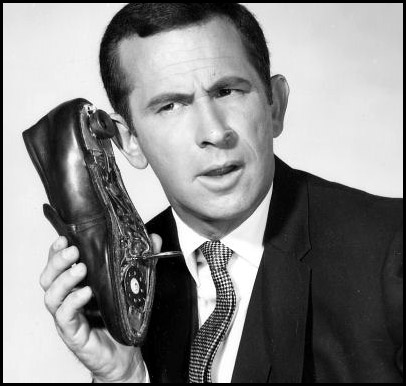 ADOR Website: “Where’s My Refund”
 Phone: 1-855-894-7391      (voice/ keyed response ) 
 Call Center: (334)353-0944 or 1-800-535-9410
QUESTIONS
Business Privilege Tax 334-353-7923
Certificate of Compliance 334 -242-1189
Corporate Income Tax 334-353-7943
Individual Income Tax:
Examination Unit 334-353-0602
Compliance Unit   334-353-9770
Pass Through Entity 334-242-1033
Special Audit and Compliance:
Non-Filer Group 334-242-1511
CP 2000 334-242-1940
Withholding Tax  334-242-1300
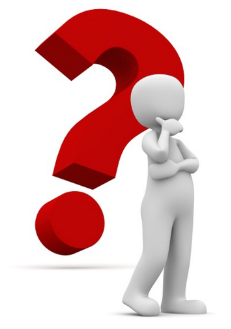 CPE Presentations on the Website
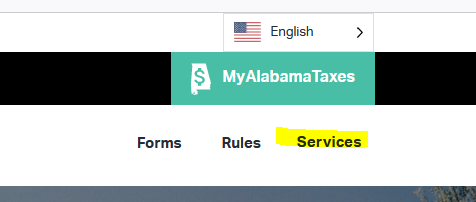 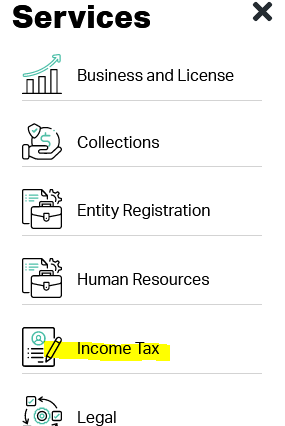 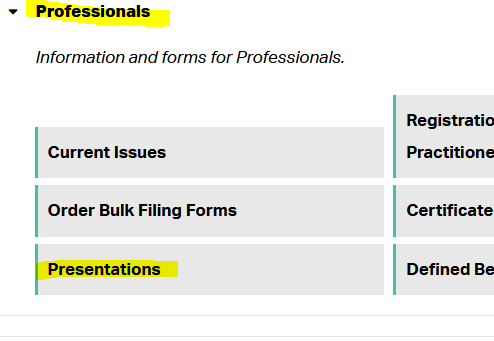 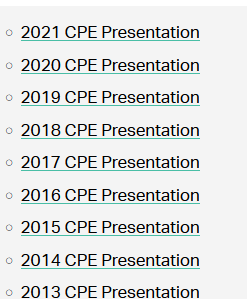 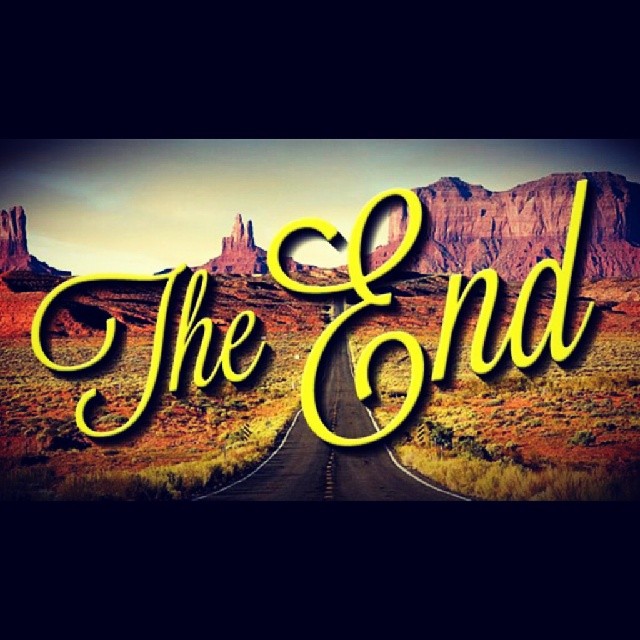 Lynn Schoener
lynn.schoener@revenue.alabama.gov
(334) 353-8045

Andrea Wyatt
andrea.wyatt@revenue.alabama.gov
(334) 353-9447
This Photo by Unknown Author is licensed under CC BY-ND